Изменения в бухгалтерском и налоговом законодательстве

Спикер: Краева Ольга Алексеевна – 
главный бухгалтер, аттестованный преподаватель ИПБ России
Совместный проект с Фондом поддержки предпринимательства Омской области (центр «Мой бизнес» в Омске)

мойбизнес-55.рф
Режимы налогообложения на 2024 год
к/д 1,329
Режимы налогообложения на 2024 год
Режимы налогообложения на 2024 год
Коэффициент-дефлятор по ПСН на 2024 год установили в размере 1,058.

Коэффициент-дефлятор по УСН на 2024 год установили в размере 1,329.
Новые книги учета для УСН, ЕСХН и ПСН с 2024 года.
Формы утверждены приказом ФНС  от 07.11.2023 № ЕА-7-3/816@)
Закон Омской области от 25 мая 2020 г. N 2270-ОЗ"Об установлении налоговых ставок для налогоплательщиков, применяющих упрощенную систему налогообложения"
Закон Омской области от 29 ноября 2012 г. N 1488-ОЗ"О патентной системе налогообложения«
С изменениями и дополнениями от:
27 ноября 2014 г., 6 ноября 2015 г., 28 апреля, 26 ноября 2020 г., 20 февраля 2021 г.
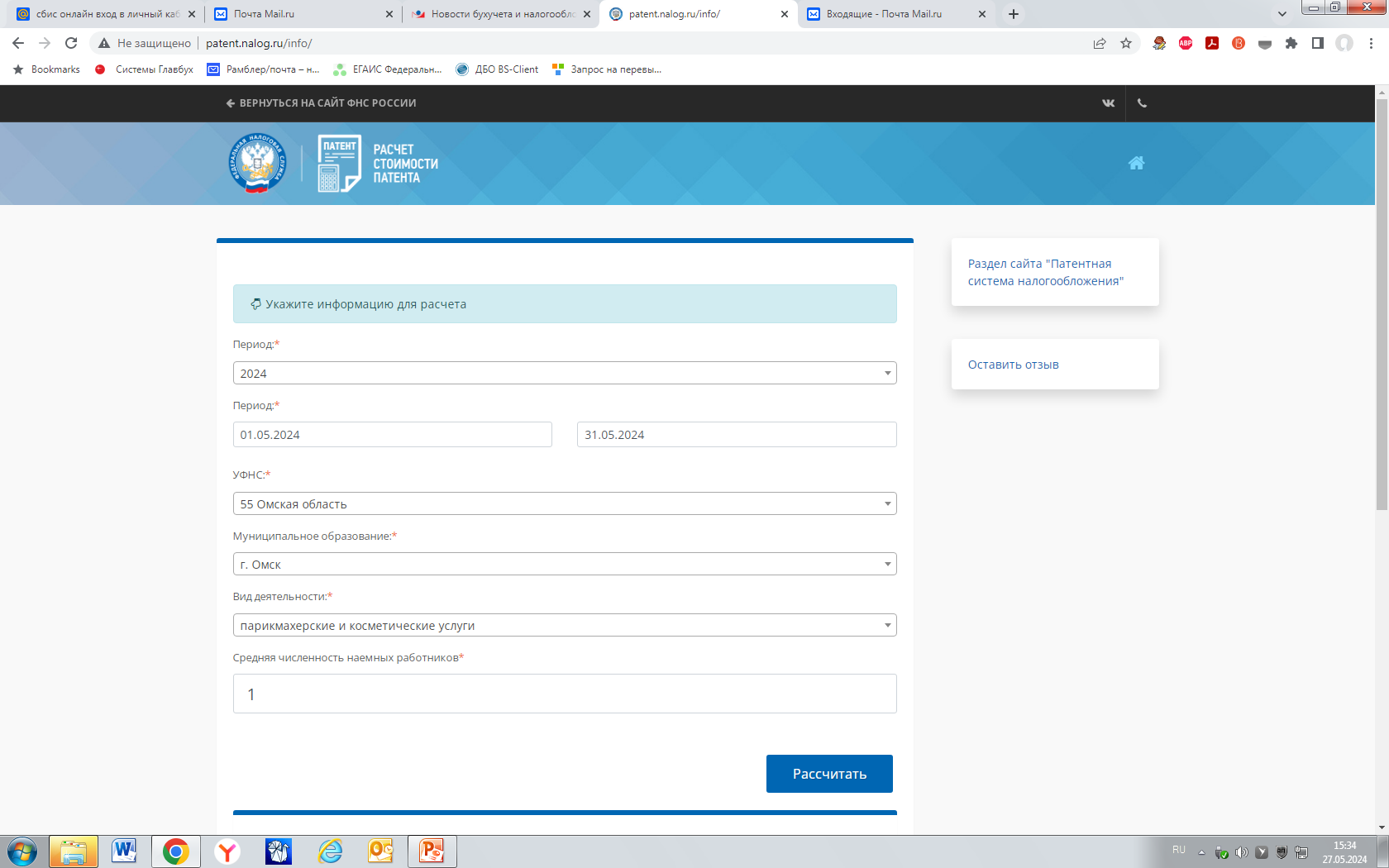 Единый налоговый счет и единый налоговый платеж с 2023 года
Федеральный закон от 14.07.2022 № 263-ФЗ
10
Общие реквизиты для всех регионов

	Все платежи, которые администрируют налоговые органы, теперь отражаются на отдельном счете Федерального казначейства. 
	Вне зависимости от региона постановки на учет или нахождения объекта налогообложения.
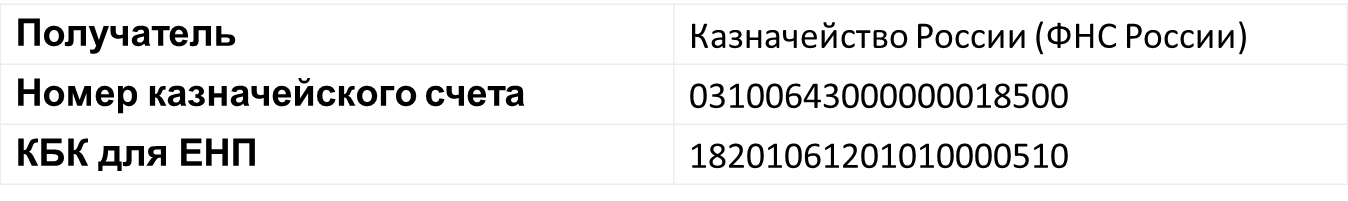 11
Как учитываются платежи?
До 25 числа месяца
Налогоплательщик подает декларацию или уведомление об исчисленных суммах налогов и взносов
На ЕНС фиксируются обязательства по уплате
До 28 числа месяца
Уплачивается ЕНП: все налоги и взносы — одной платежкой
Перечисленная сумма распределяется для погашения обязательств с учетом очередности
На ЕНС формируется общий баланс — сальдо. Оно может быть «+», «-» или 0
12
Как распределяется перечисленная сумма ЕНП
Первую очередь
Недоимка по НДФЛ начиная с наиболее раннего срока уплаты

После погашения недоимки по НДФЛ
Начисления по НДФЛ с текущим сроком уплаты

Далее
Недоимка по иным налогам, сборам, страховым взносам начиная с наиболее раннего срока уплаты

После погашения недоимки по всем платежам
Начисления по иным налогам, сборам, страховым взносам с текущим сроком уплаты

В последнюю очередь
Пени, проценты и штрафы
13
Уведомления по налогам в 2024 году
Срок сдачи уведомления – 25-е число месяца, в котором установлен срок уплаты.
 По НДФЛ надо сдать два обязательных уведомления – 25-го числа текущего месяца и 3-го числа следующего месяца. 
В декабре нужно подать еще одно уведомление по НДФЛ – не позднее последнего рабочего дня. 
При совпадении с выходным или нерабочим днем срок сдачи – ближайший следующий рабочий день.
Подать уведомление можно через личный кабинет или по ТКС. Организации подписывают уведомление УКЭП. 
Предприниматели  могут подавать уведомление, подписанное усиленной неквалифицированной подписью. 
Если среднесписочная численность сотрудников за прошлый год менее 100 человек, то уведомление можно подать на бумаге.
Штраф за несдачу уведомления или ошибки в нем в НК прямо не предусмотрен. ФНС не планирует штрафовать по статье 126 НК за непредставленные уведомления по пункту 9 статьи 58 НК до получения разъяснений об условиях наступления такой ответственности (письмо ФНС от 26.01.2023 № ЕД-26-8/2@). Но если ИФНС не получит уведомление к сроку платежа и не сможет определить принадлежность платежа, то возможны пени.
Организации и ИП должны сдавать в ИФНС уведомления для ЕНП по налогам и взносам, когда срок их уплаты раньше, чем срок сдачи отчетности (декларации, расчета).
 Уведомление также нужно подать по платежам, по которым не сдаете отчетность и у ИФНС нет данных по начислениям. 
В уведомлении показывают сумму начисленного налога или взносов за определенный период, поэтому если начислений по налогу или взносу нет, то нулевое уведомление подавать не нужно.
Уведомления нужно сдавать по платежам, которые входят в ЕНП:  – НДФЛ;  – страховые взносы в ИФНС; – УСН;  – ЕСХН;  – налог на имущество организаций;  – транспортный налог;  – земельный налог;  – налог на прибыль, который перечисляете как налоговые агенты;  – налог на прибыль с дохода по государственным или муниципальным ценным бумагам.
Организации и ИП не обязаны сдавать в ИФНС уведомления для ЕНП по налогам и взносам, когда срок сдачи отчетности (декларации, расчета) раньше, чем срок уплаты. 
Сдавать уведомления также не нужно по платежам, которые не входят в состав ЕНП.
Не сдают независимо от периода: – НДC; – страховые взносы на травматизм; – налог на прибыль, который платите как налогоплательщик; – фиксированные взносы за ИП;  – АУСН;  – ПСН;  – госпошлина;  – торговый сбор;  – акцизы; – НДПИ;  – водный налог;  – налог на игорный бизнес;  – налог на дополнительный доход от добычи углеводородного сырья;  – налог на сверхприбыль
– страховые взносы в ИФНС за март, июнь, сентябрь, декабрь; – налог на прибыль налоговых агентов за май, июнь, сентябрь; – УСН за год; – ЕСХН за год; – налог на имущество за год (кроме налога с объектов по кадастровой стоимости). За эти периоды срок сдачи декларации (расчета) наступает раньше срока уплаты. Начисления для платежей инспекторы возьмут из налоговых деклараций и расчетов, поэтому уведомление не нужно
Как ИП уменьшить патент на взносы
Как ИП уменьшить патент на взносы
Как ИП на УСН уменьшить налог и базу на страховые взносы
На какую дату ИП с объектом «доходы» вправе учесть страховые взносы
Изменения по НДФЛ 2024
Материальную выгоду, которую физлица получат в 2024 году и позднее, снова облагают НДФЛ. 
С 1 января 2024 года доходы сотрудников на удаленке облагают НДФЛ по прогрессивной шкале ставок 13 (15) процентов независимо от статуса сотрудника – резидент или нерезидент РФ.
Компенсация в связи с использованием личного имущества дистанционного сотрудника в размере документально подтвержденных расходов не облагается НДФЛ

С 1 января 2024 года социальные налоговые вычеты по НДФЛ можно получить в упрощенном порядке – без сбора подтверждающих документов, заполнения и представления налоговой декларации.
Максимальный размер социального налогового вычета по расходам на обучение ребенка увеличили с 50 000 до 110 000 руб. Предельный размер социального налогового вычета по расходам на собственное обучение, лечение и покупку лекарств повысили с 120 000 до 150 000 руб.
Освободили от НДФЛ всю материальную помощь, которую получают нуждающиеся в такой поддержке студенты
Спасибо за внимание